SDitH in the QROM
Carlos Aguilar-Melchor, Andreas Hülsing, David Joseph, Christian Majenz, Eyal Ronen, and Dongze Yue
Mathematics and Computer Science
Joint work with
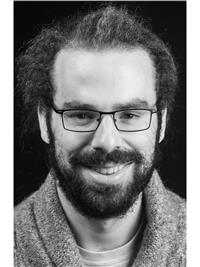 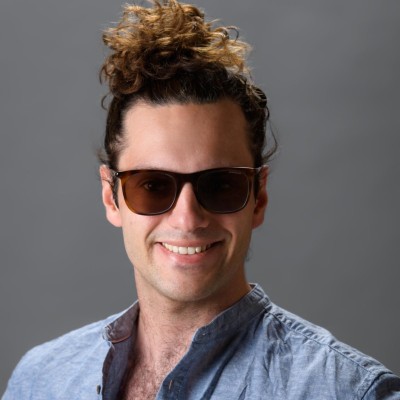 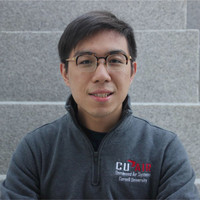 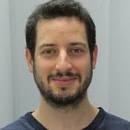 Dongzhe Yue
David Joseph
Eyal Ronen
Carlos Aguilar Melchor
Christian Majenz
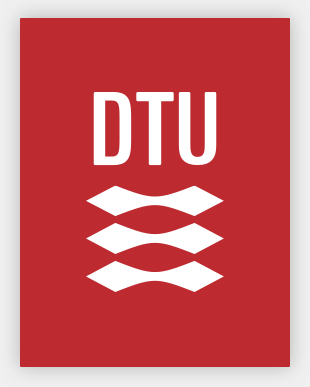 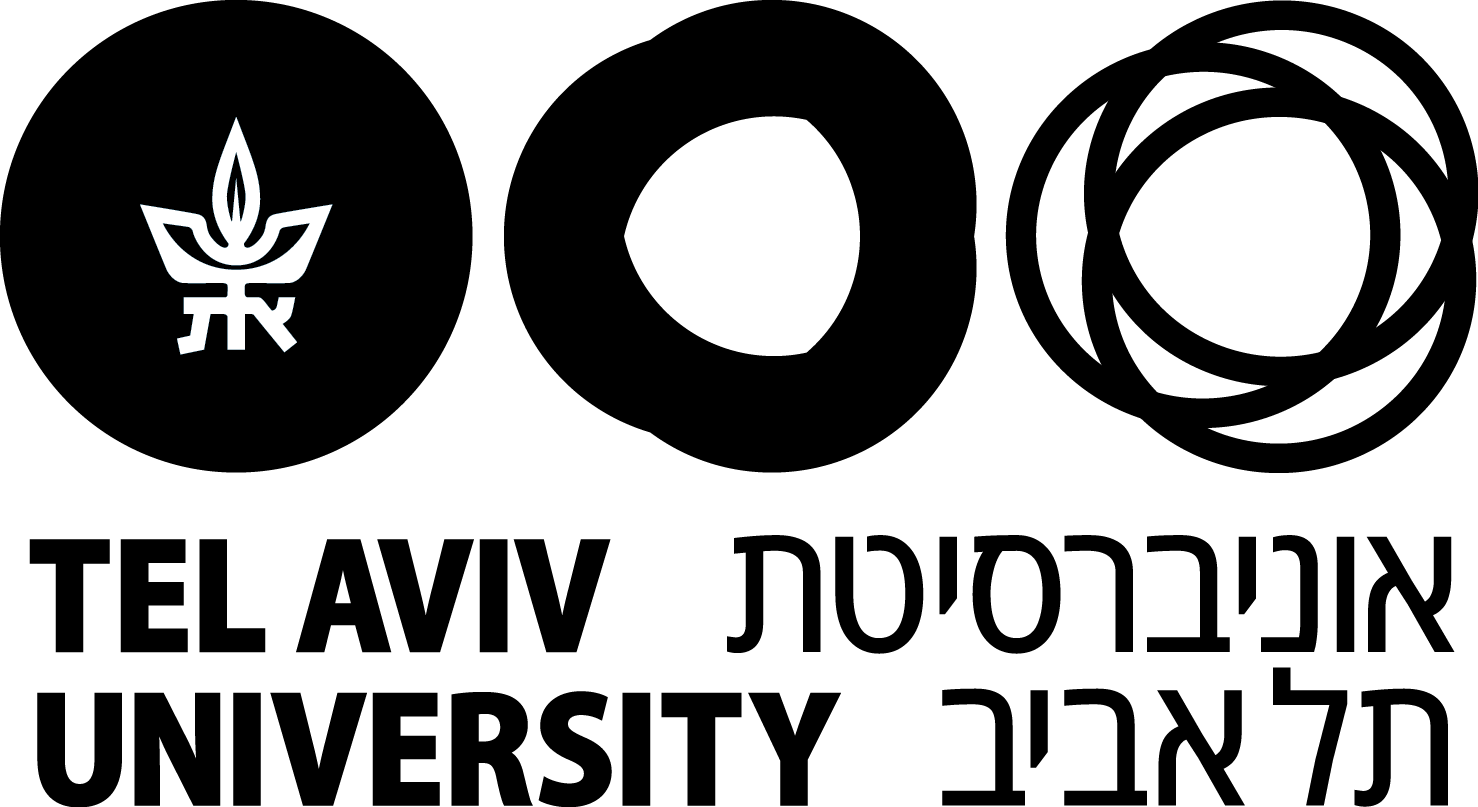 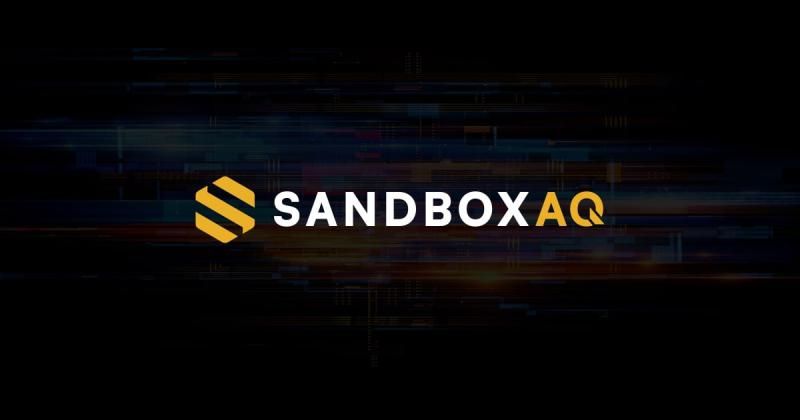 2
SDitH in the QROM
SDitH in the QROM
Syndrome Decoding in the Head (FJR22)
Code-based signature scheme
Using MPC in the Head (MPCitH)
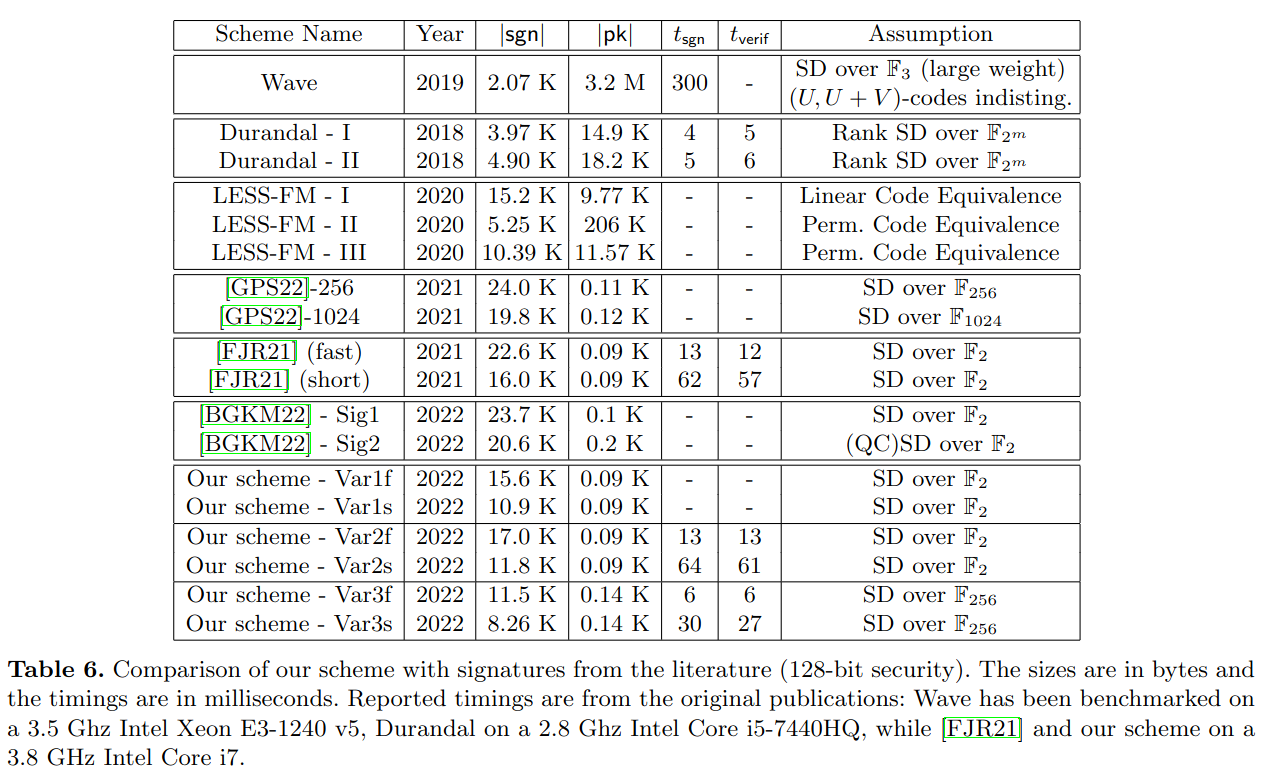 Source:Thibauld Feneuil, Antoine Joux, and Matthieu Rivain. Syndrome Decoding in the Head: Shorter Signatures from Zero-Knowledge Proofs. Crypto'22
3
SDitH in the QROM
Identification schemes (3-round, public coin)
Prover P
Verifier V
w
c
z
4
SDitH in the QROM
Identification schemes (5-round, public coin)
Prover P
Verifier V
w
c
z
c
z
5
SDitH in the QROM
Security Properties
(special) soundness: There exists an efficient extractor E that given two                transcripts with same w but different c, extracts sk. 

Honest verifier zero-knowledge (HVZK): There exists an efficient simulator S                that, given only the public key, outputs transcripts which are                indistinguishable from transcripts of honest protocol runs
6
SDitH in the QROM
Identification schemes (3-round, public coin)
Prover P
Verifier V
w
c
z
7
SDitH in the QROM
MPCitH for PQ-identification(Y. Ishai, E. Kushilevitz, R. Ostrovsky, and A. Sahai. “Zero-knowledge from secure multiparty computation”. STOC'07)
Given OWF F: X -> Y

Create identification scheme IDS that proves knowledge of x such that 
F(x) = y
for given y in zero-knowledge.
sk = x, pk = y

Used for (at least) 9 of 40 new NIST signature proposals.
8
SDitH in the QROM
MPCitH
KeyGen: 
Sample x, set y = F(x)
9
SDitH in the QROM
MPCitH
Commit: 
Secret share x: 
Sample random tapes: 
Commit to shares &  rand: 
Run MPC protocol     such that 


Output
10
SDitH in the QROM
MPCitH
Response:
Open all commitments except comc and output openings.
11
SDitH in the QROM
MPCitH
Verify: 
Check 

Verify 

Return true if none of the above failed.
12
SDitH in the QROM
MPCitH Security
HVZK: Secrecy of inputs in MPC

Soundness: Cut & Choose - catch a cheating prover with                       probability 1- (1 / #parties)

Special soundness: Two valid openings for same commitments but 
              different challenge reveal all secret shares (and as it opens               all parties, none of them can have cheated without getting caught)
13
SDitH in the QROM
SDitH (FJR'22)
Apply MPCitH to Syndrome Decoding problem
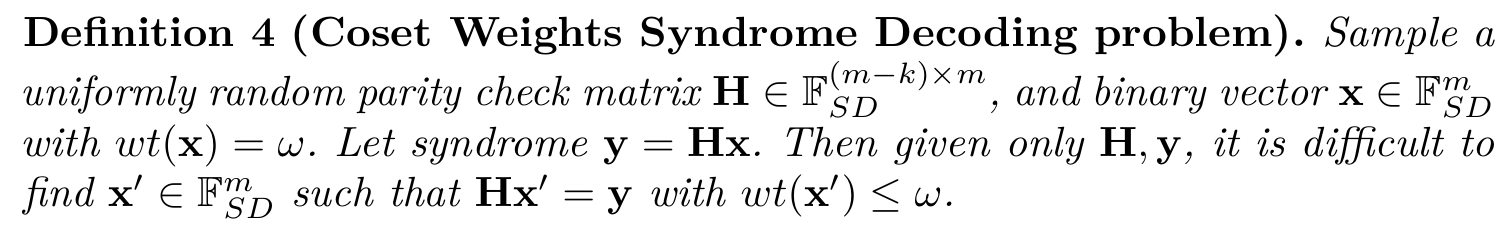 14
SDitH in the QROM
SDitH (FJR'22)
Apply MPCitH to Syndrome Decoding problem





Advantage: Linear function.
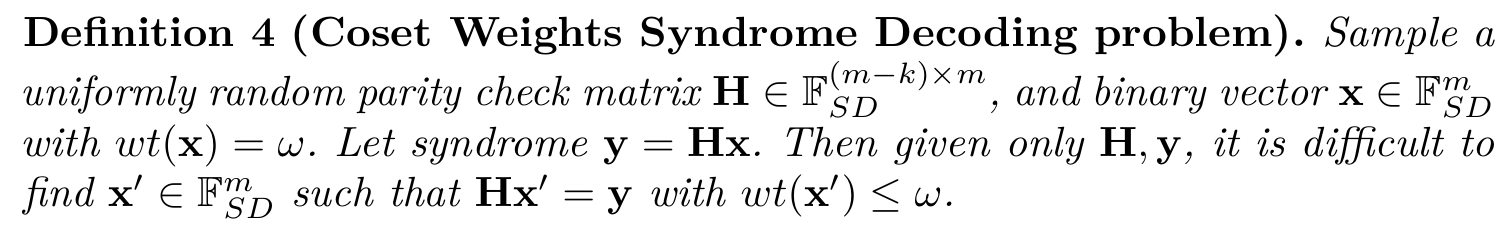 15
SDitH in the QROM
SDitH (FJR'22)
Apply MPCitH to Syndrome Decoding problem





Advantage: Linear function.
Disadvantage: Weight check.
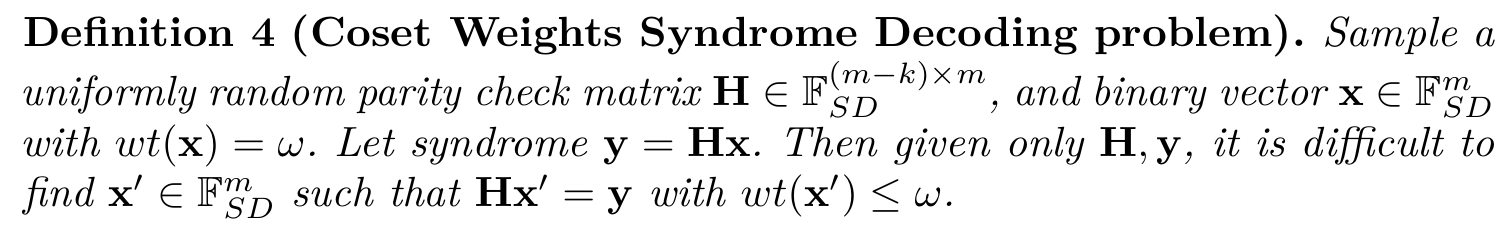 16
SDitH in the QROM
SDitH – Weight check
Uses "Polynomial zero-test"
Uses polys Q, P, and public F as well as polynomial S derived from x such that 
T = SQ – PF = 0  if wt(x)   
Checking this is done by evaluating T at random points. 
Needs multiplication which needs one more round of interaction!
17
SDitH in the QROM
SDitH Identification scheme (5-round, public coin)
Prover P
Verifier V
w
c
z
c
z
18
SDitH in the QROM
Tweaks
Use TreePRG for random xi and ri. (Log size opening) 
Hypercube:
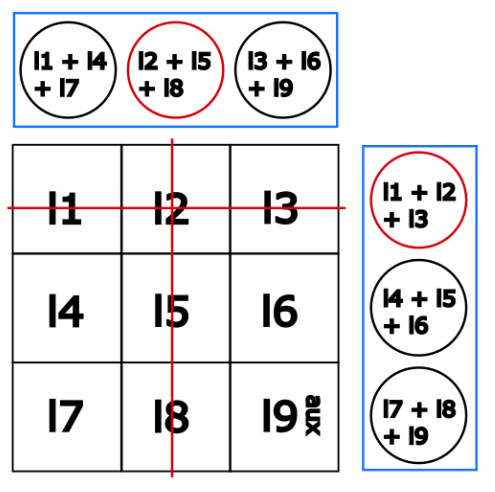 Carlos Aguilar-Melchor, Nicolas Gama, James Howe, Andreas Hülsing, David Joseph, and Dongze Yue
The Return of the SDitH. EUROCRYPT, 2023
19
SDitH in the QROM
Signature Scheme
Fiat-Shamir transform
S.KeyGen = IDS.KeyGen
S.Sign(sk,m) = P.COMMIT + P.RESPONSE1 + P.RESPONSE2with c1 = H(w[, m]), c2 = H(c1,z1,m)
S.Verify = V.verify with c1 = H(w[, m]), c2 = H(c1,z1,m)
20
SDitH in the QROM
How to prove security?
IDS: Done in [FJR'22]
Signature against classical adversaries (ROM): Done in [FJR'22]
Signature against quantum adversaries (QROM): ?
21
SDitH in the QROM
How to prove security?
IDS: Done in [FJR'22]
Signature against classical adversaries (ROM): Done in [FJR'22]
Signature against quantum adversaries (QROM): ?


Generic results on (5-round) FS have a horrible tightness loss 
Amazing (pretty) tight result for commit & open IDSJ. Don, S. Fehr, C. Majenz, and C. Schaffner. Efficient NIZKs and Signatures from Commit-and-Open Protocols in the QROM. Crypto'22But: only for 3-round IDS
22
SDitH in the QROM
Wait, FJR'22 showed 2-special soundness.
23
SDitH in the QROM
We showed something about 2-special sound 5-round IDS in the MQDSS paper...
24
SDitH in the QROM
Observation
We can apply a "cheap FS transform" to the first challenge.

Replace challenge by hash of commitment
Security argument based on hard search problem

Cheap? No extraction needed. Just information theoretic arguments (as everything is in the (Q)ROM).
25
SDitH in the QROM
Proof strategy
Reduce to 3-rounds
Prove HVZK in QROM -> standard
Prove Soundness in QROM -> see below
Apply known results:
A. B. Grilo, K. Hövelmanns, A. Hülsing, and Christian Majenz. Tight adaptive reprogramming in the QROM. Asiacrypt'21UF-NMA + HVZK ==QROM==> UF-CMA
J. Don, S. Fehr, C. Majenz, and C. Schaffner. Efficient NIZKs and Signatures from Commit-and-Open Protocols in the QROM. Crypto'22Sp. Sound.  ==QROM==> UF-NMA
26
SDitH in the QROM
Computational version of special soundness
27
SDitH in the QROM
Proven bound
28
SDitH in the QROM
Proven bound
29
SDitH in the QROM
QROM+ - Phase 1
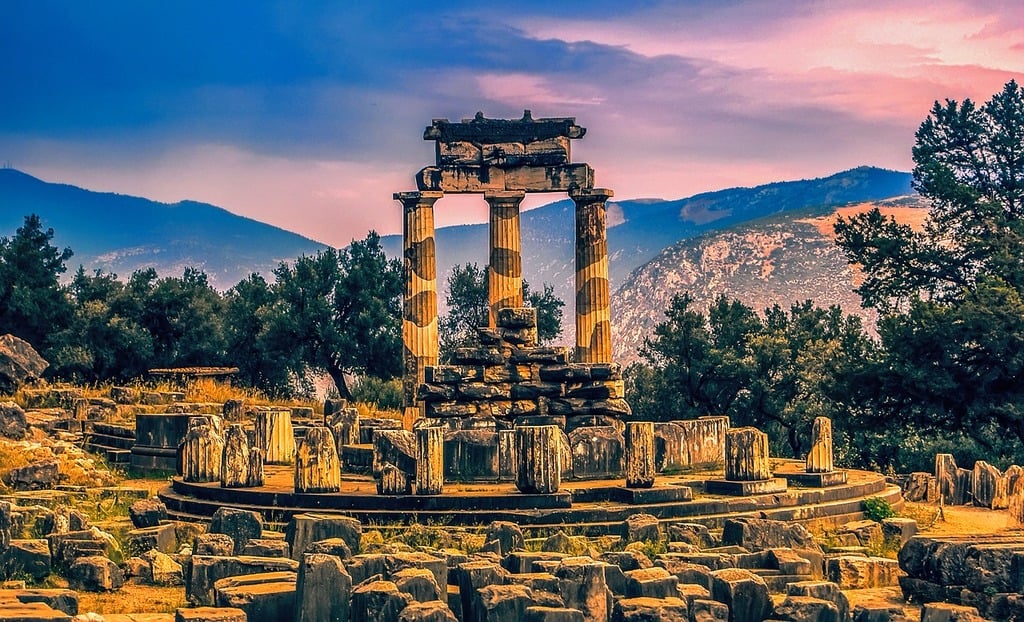 Compressed oracle [Zhandry'18]
30
SDitH in the QROM
QROM+ - Phase 2
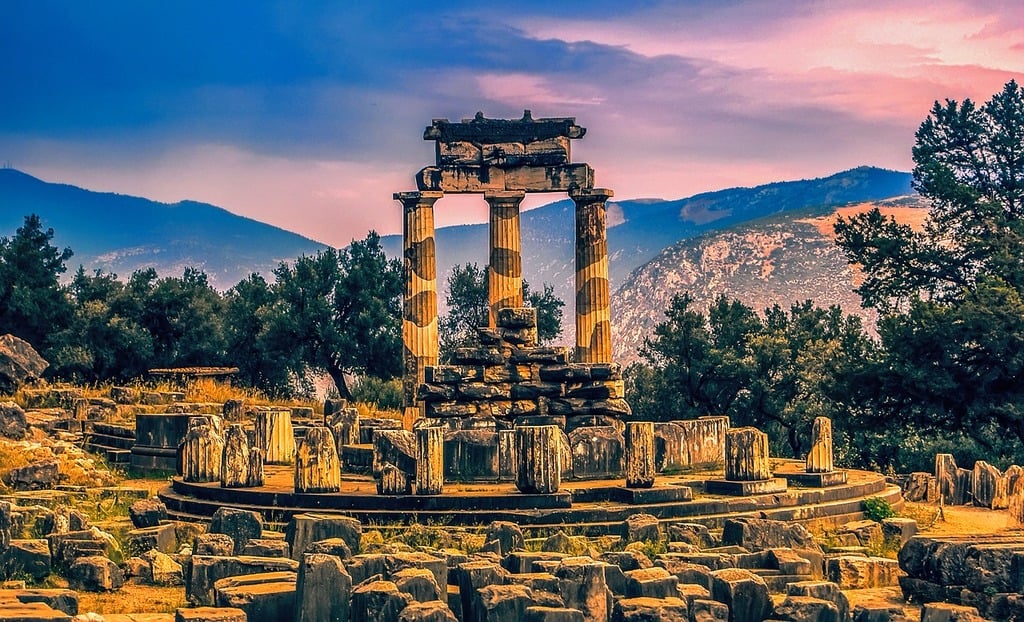 Compressed oracle [Zhandry'18]
31
SDitH in the QROM
Why do we need a QROM+?
We build algorithm R for oracle search problem
R runs A against soundness of IDS
A solves search problems (reflected in queries)
A's QROM queries cannot be seen by R
32
SDitH in the QROM
Why is this unproblematic?
Search problems are not easier in QROM+!
R as a whole (including A) has the knowledge
It's as if R is oblivious
Measurement does not give any new information
33
SDitH in the QROM
UF-NMA
34
SDitH in the QROM
UF-CMA
35
SDitH in the QROM
UF-CMA
36
SDitH in the QROM
Results
37
SDitH in the QROM
Conclusion
Security proof for SDitH and H-SDitH against quantum adversaries
Bound is tight up to constants if multi-target mitigation is used
Allows for online-offline signatures with very short online phase
Techniques may apply to similar schemes
(eprint) PoW can be used to optimize parameters

https://eprint.iacr.org/2023/756.pdf
38
SDitH in the QROM
Backup
39
SDitH in the QROM
PoW (increase cost of RO query)
40
SDitH in the QROM